Lecture 3
Business communication
Lecture 3
WRITING PROCESS PHASE 1:PREWRITING
BUSINESS WRITING IS:
PURPOSEFUL
	solves problems/conveys info
PERSUASIVE
	believable/acceptable message
ECONOMICAL
	clear & concise
READER ORIENTED
	concentrate on reader’s perspective
The goal of business writing is to:
EXPRESS RATHER THAN IMPRESS!
3 x 3 WRITING PROCESS
PREWRITING
ANALYZE
ANTICIPATE
ADAPT
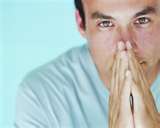 WRITING
RESEARCH
ORGANIZE
COMPOSE
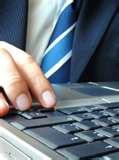 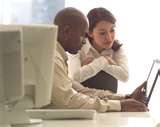 REVISE
REVISE
PROOFREAD
EVALUATE
3 x 3 WRITING PROCESS
PREWRITING
ANALYZE
ANTICIPATE
ADAPT
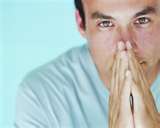 WRITING
RESEARCH
ORGANIZE
COMPOSE
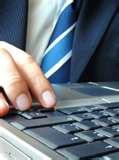 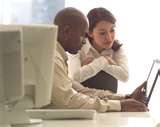 REVISE
REVISE
PROOFREAD
EVALUATE
3x3 WRITING PROCESS:      Phase One:  PREWRITING
ANALYZE
IDENTIFYING THE PURPOSE
SELECTING THE BEST CHANNEL  
						
ANTICIPATE
PROFILE AUDIENCE		
RESPOND TO PROFILES
ADAPT
TONE – 
	REFLECTS HOW READER FEELS AFTER READING OR HEARING A MESSAGE!
ADAPTING TONE:
SPOTLIGHT AUDIENCE BENEFITS    “empathy”
CULTIVATE “YOU” VIEW
USE BIAS-FREE LANGUAGE
BE CONVERSATIONAL BUT PROFESSIONAL
EXPRESS YOURSELF POSITIVELY
BE COURTEOUS
SIMPLIFY YOUR LANGUAGE
USE PRECISE, VIGOROUS WORDS
LEGAL & ETHICAL RESPONSIBILITIES
INVESTMENT INFORMATION
SAFETY INFORMATION
MARKETING INFORMATION
HUMAN RESOURCES INFORMATION
COPYRIGHT INFORMATION
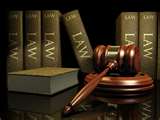 CLASSWORK ASSIGNMENT
ACTIVITY 4.1
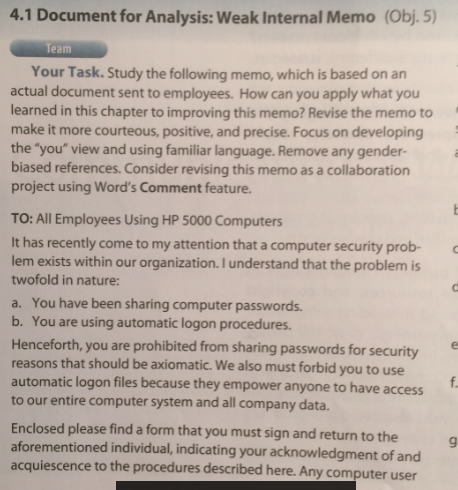 TO:  All Employees Using HP 5000 ComputersYour cooperation is urgently needed in solving a serious computer security problem. To enable you to keep your files and those of the entire company secure, please follow these two actions:1.  Keep your password private. Please do not share it with anyone. 2.  Log on to the computer manually. Avoid using automatic log-on procedures.

By refusing to share your password, you prevent intrusion into your private files. Automatic log-on procedures are also dangerous. Although they seem to save time, they give anyone access to the entire computer system--even a person without prior knowledge of your password. Please sign the attached form and return it to me indicating that you are aware of this urgent problem and are willing to avoid these two actions in your computer use.
Lecture #3
WRITING PROCESS PHASE 2:WRITING
3 x 3 WRITING PROCESS
PREWRITING
ANALYZE
ANTICIPATE
ADAPT
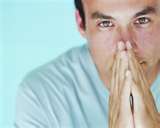 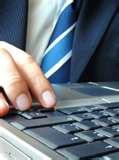 WRITING
RESEARCH
ORGANIZE
COMPOSE
REVISE
REVISE
PROOFREAD
EVALUATE
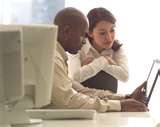 3x3 WRITING PROCESS: Phase Two:  WRITING
RESEARCH
FORMAL RESEARCH - INFORMAL RESEARCH
BRAINSTORMING/Mind Maps 

ORGANIZE
LISTS & OUTLINES
PATTERNS:  Direct & Indirect
				
COMPOSE
SENTENCES…EMPHASIS…PASSIVE/ACTIVE VOICE…PARAGRAPHS…LINKING… TRANSITIONS
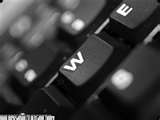 3x3 WRITING PROCESS: Phase Two:  WRITING
RESEARCH
ORGANIZE
COMPOSE
		EFFECTVE SENTENCES
		EMPHASIS
		ACTIVE & PASSIVE VOICE
		DANGLING & MISPLACED MODIFIERS
		PARAGRAPHS: Direct  Pivoting  Indirect
		BUILDING COHERENCE (Dovetailing)
		TRANSITIONS
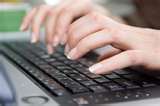 Lecture #3
WRITING PROCESS PHASE 3:Revising
3 x 3 WRITING PROCESS
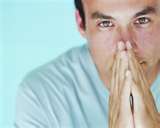 PREWRITING
ANALYZE
ANTICIPATE
ADAPT
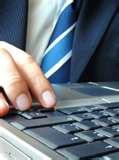 WRITING
RESEARCH
ORGANIZE
COMPOSE
REVISE
REVISE
PROOFREAD
EVALUATE
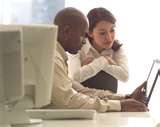 Phase Two:  REVISING
REVISE					                 
- FOR CLARITY
- FOR CONVERSATIONAL TONE
- FOR CONCISENESS
	Remove Fillers
	Delete Long Lead-ins
	Eliminate Redundancies
	Reduce Compound Prepositions
	Purge Empty Words
- FOR VIGOR & DIRECTNESS
	Kick the Noun Habit
	Dump Trite Business Phrases
- FOR READABILITY
	Develop Parallelism
	Add Headings
	Graphic Techniques
	Measure Readability
Phase Two:  REVISING
REVISE					                
- FOR CLARITY
- FOR CONVERSATIONAL TONE
- FOR CONCISENESS
- FOR VIGOR & DIRECTNESS
- REVISE FOR READABILITY
	Develop Parallelism
	Add Headings
	Graphic Techniques
	Dump Trite Business Phrases
3x3 WRITING PROCESS: Phase Two:  REVISING
REVISE
PROOFREAD				                  
SPELLING
GRAMMAR
PUNCTUATION
NAMES & NUMBERS
FORMAT

TECHNIQES – Proofreading marks, ect.
EVALUATE					
Did it achieve your purpose?  How do you know?
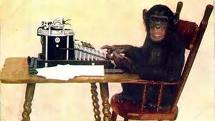 IN TEAMS OF 2:
Write rough drafts of the following:	  Exercise  6.1   &   6.2